Fictie 4.1
Effect van vertelstandpunt, tijd
Aan het einde van e les weet je…
Welke effect het  vertelstandpunten heeft voor de manier van vertellen. 
Wat het verschil is tussen een alwetend en niet-alwetend perspectief.
Wat gaan we vandaag doen?
Nakijken opdrachten fictie 3.1 (10m) 
Uitleg alwetende en niet-alwetende verteller
Voorlezen verhaal en klassikaal maken van opdr 1  (10m)
Elkaar feedback geven op opdr. 7a paragraaf 3.1 (10m)
Maken opdrachten 3,4,7 paragraaf 4.1 (20m)
Nakijkdia 1
Nakijkdia 2
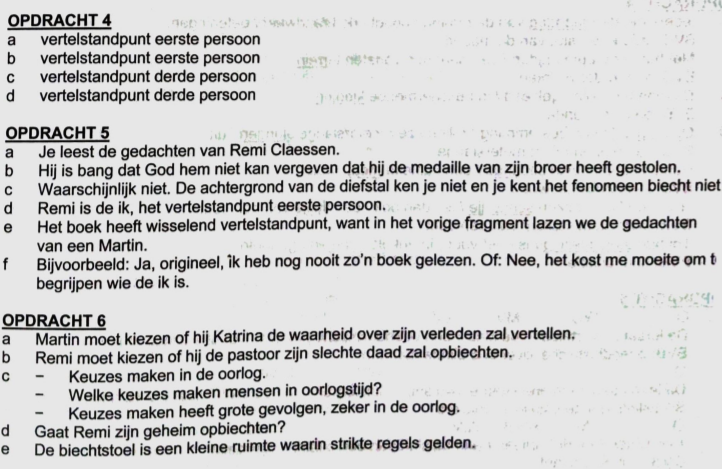 Alwetend en niet alwetend perspectief
Alwetend perspectief                  


hij/zij kent het hele verhaal en weet ALLES  van IEDEREEN.
Verhaal wordt achteraf door de hoofdpersoon verteld.

Niet alwetend perspectief


Hoofdpersoon vertelt met het verhaal mee. 
Hij weet alleen zijn eigen aandeel in gebeurtenissen.
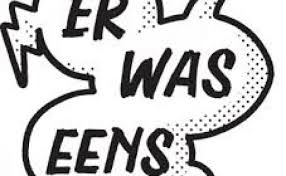 Alwetend en niet alwetend perspectief
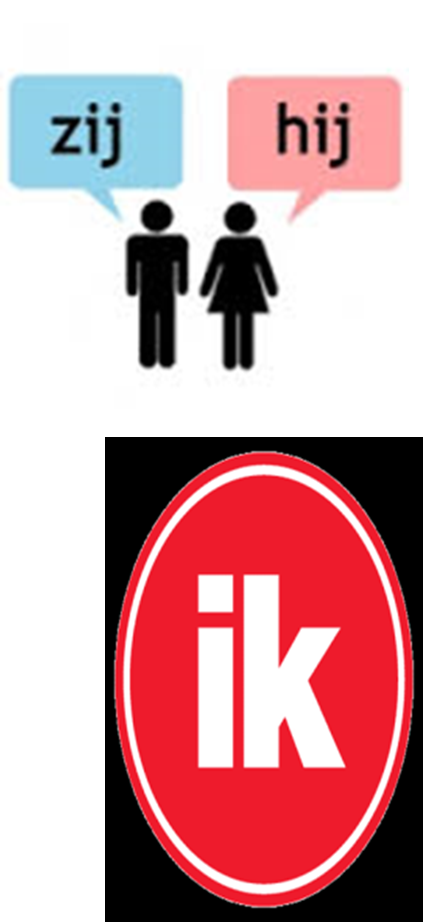 Opdrachten
Fictie 4,1 m opdr 3,4 en 7